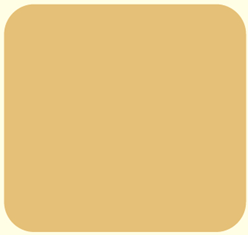 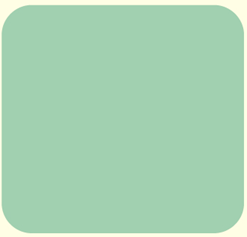 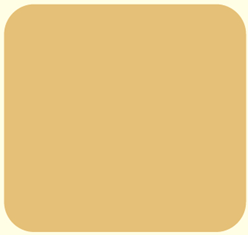 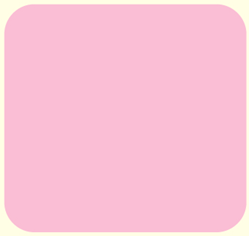 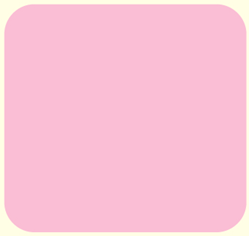 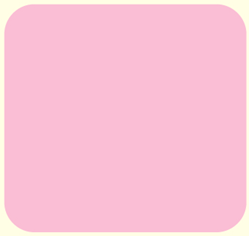 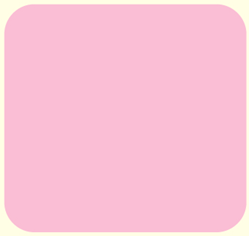 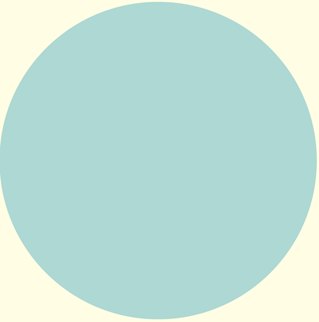 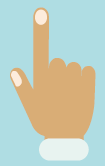 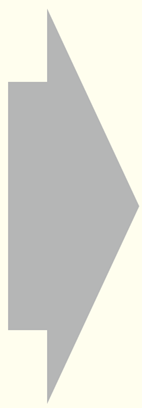 Please point to the symptoms
 you are experiencing.
プリーズ　ポイントゥー　ダ　スィムタムズ
ユーアー　エクスペリエンスィン
当てはまる症状を
指してください。
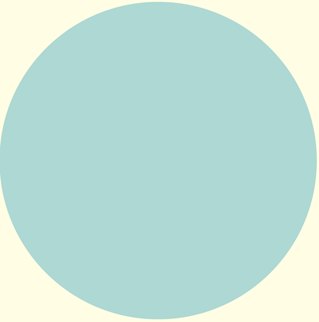 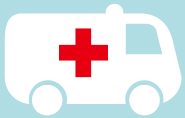 Shall we call an ambulance?
シャルウィー コール アン アンビュランス？
救急車を呼びますか。
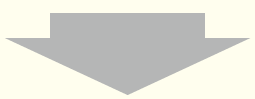 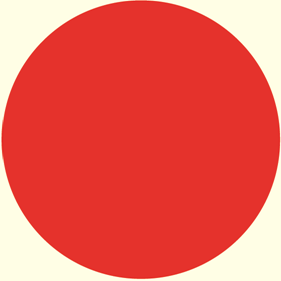 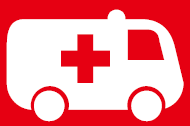 Please call an ambulance.
プリーズ　コール アン アンビュランス
救急車を呼んでください。